White light
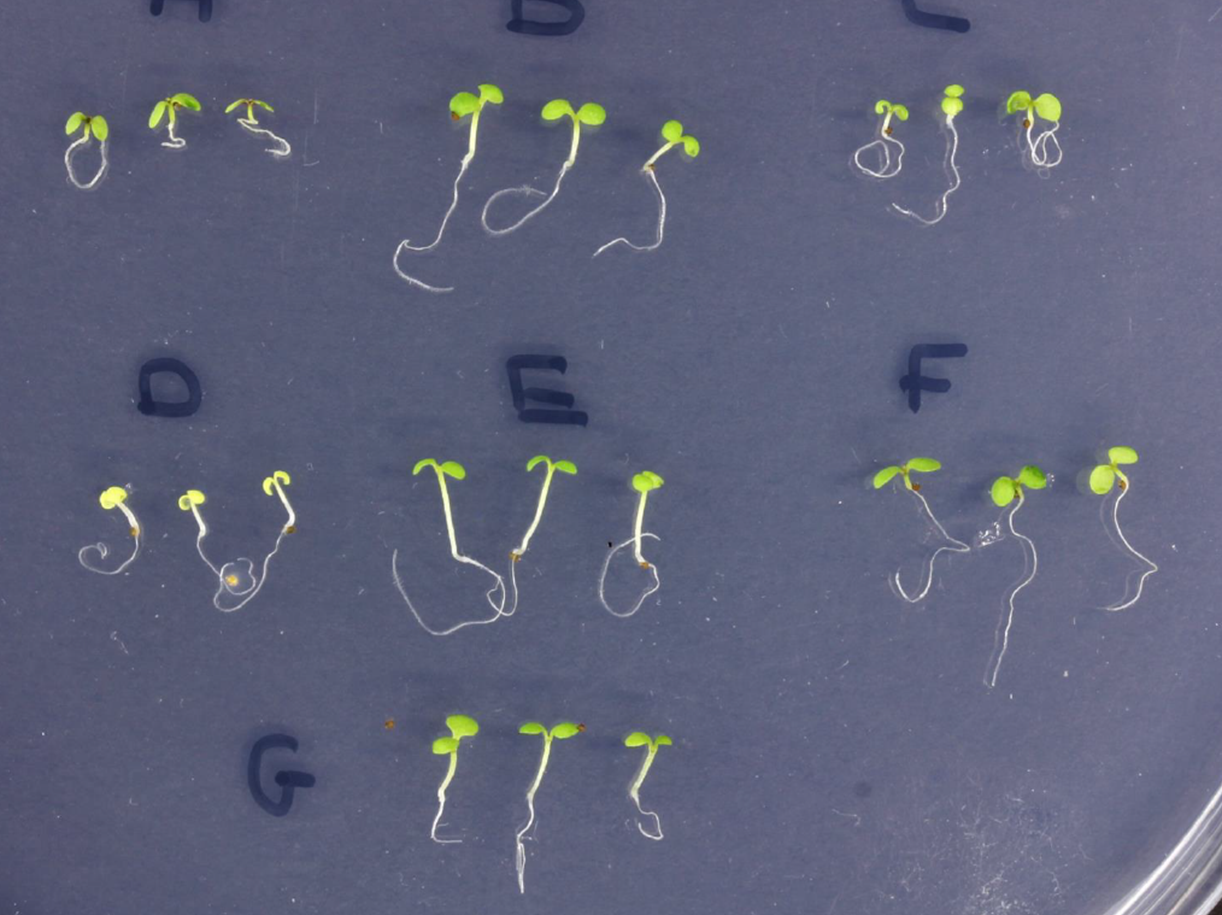 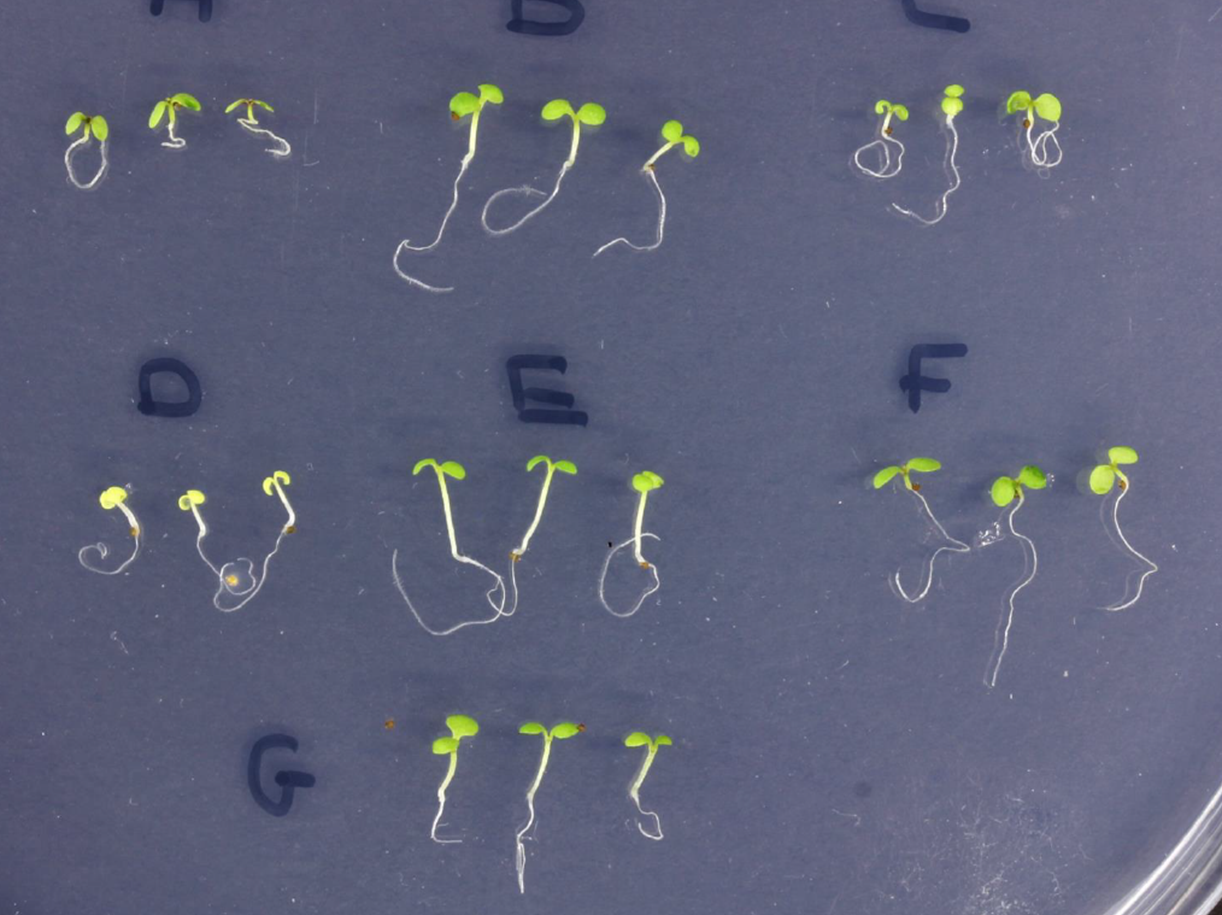 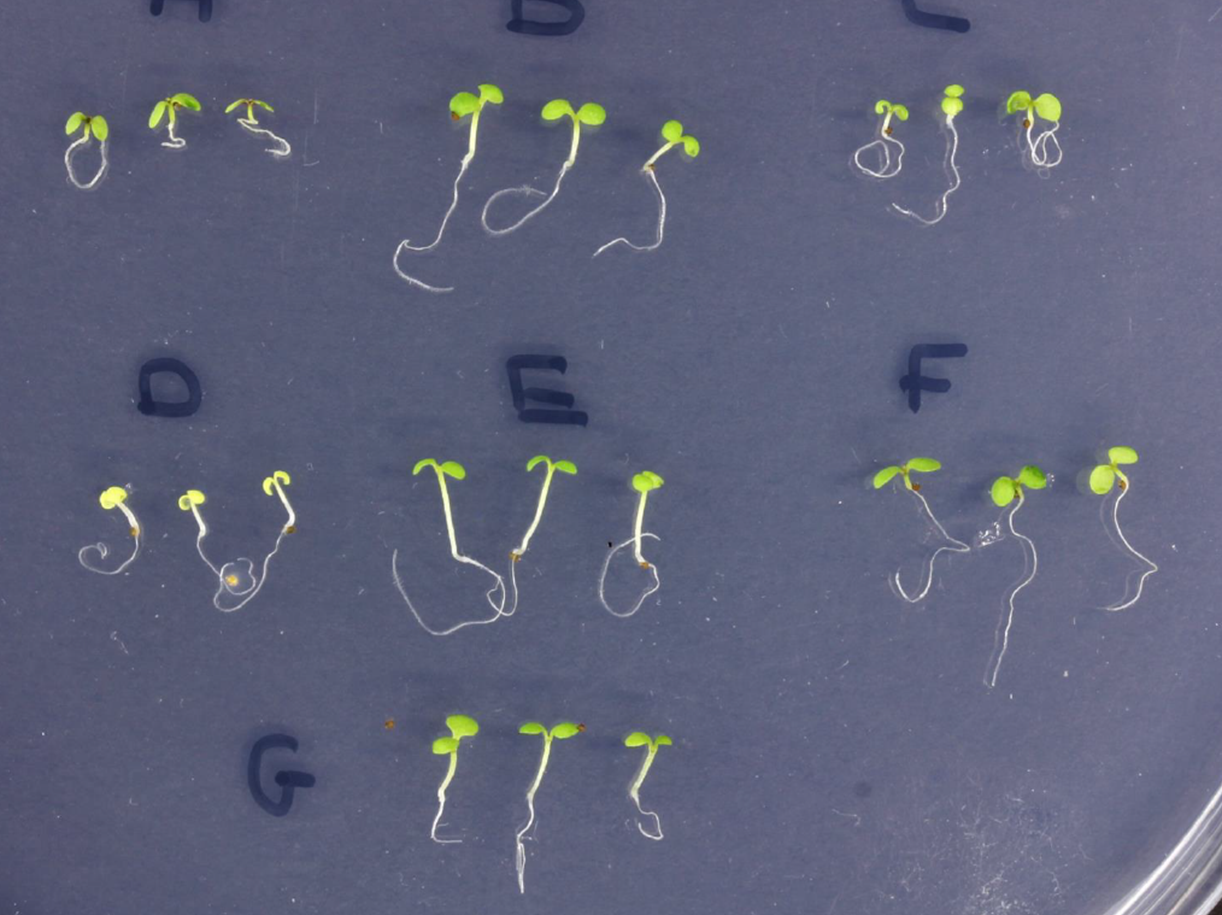 A
B
C
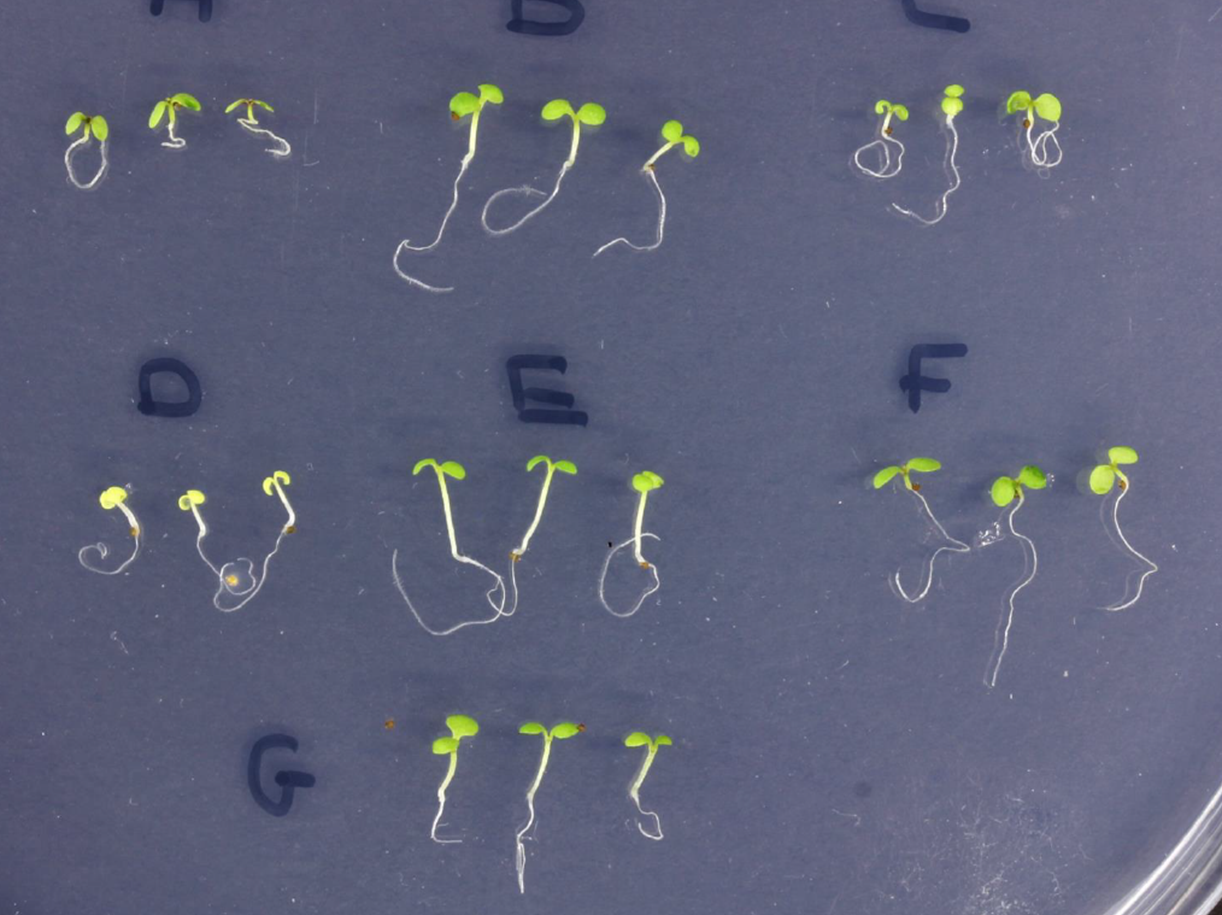 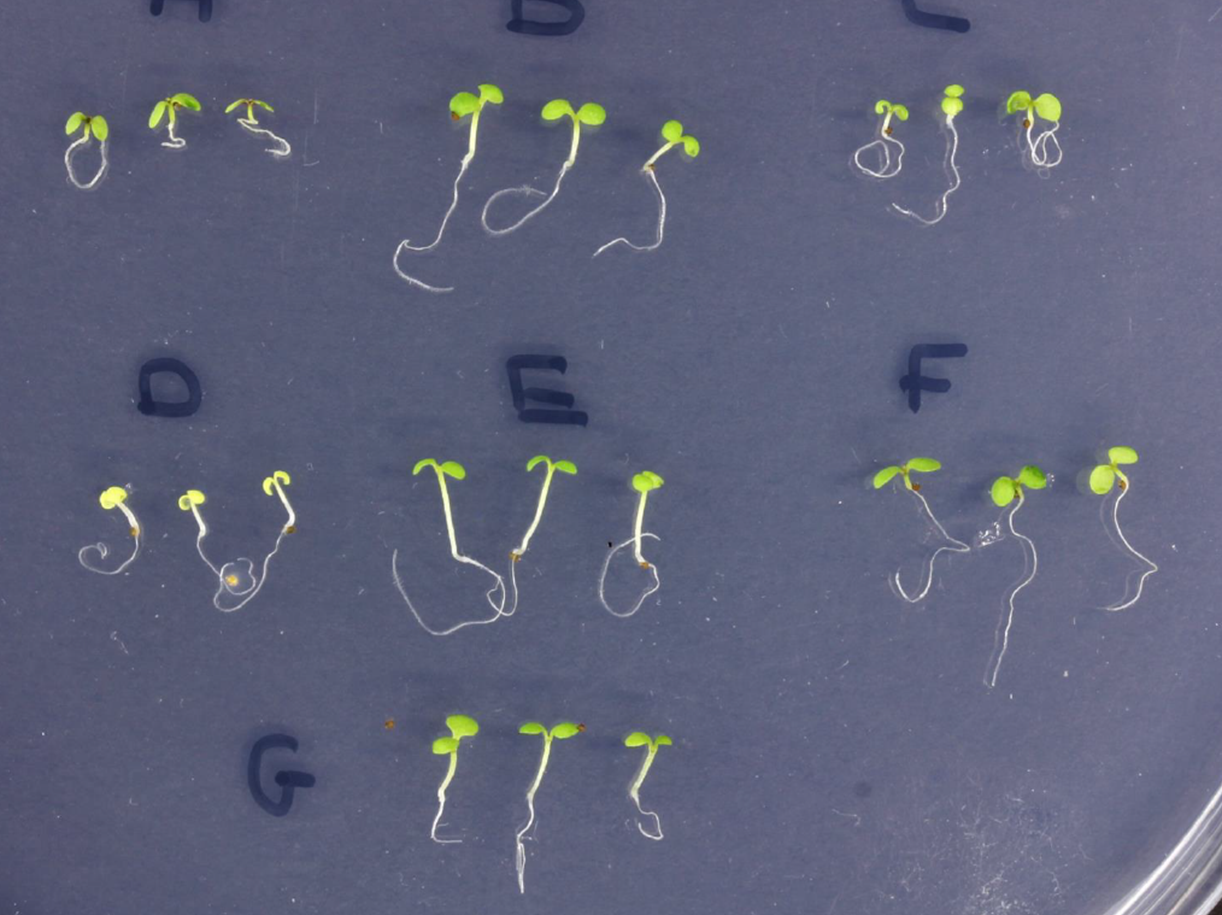 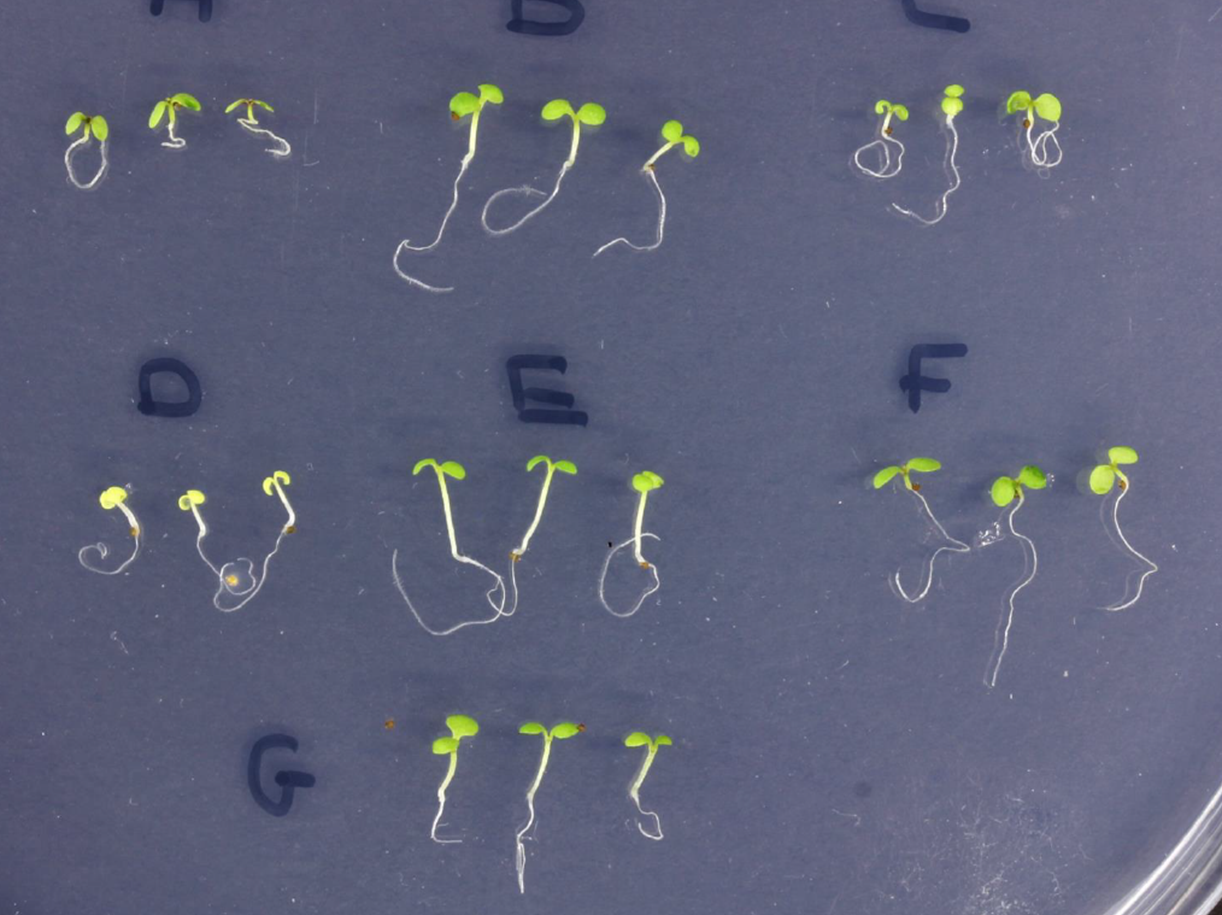 F
D
E
Images: Sue Holwell, University of Bristol
Dark
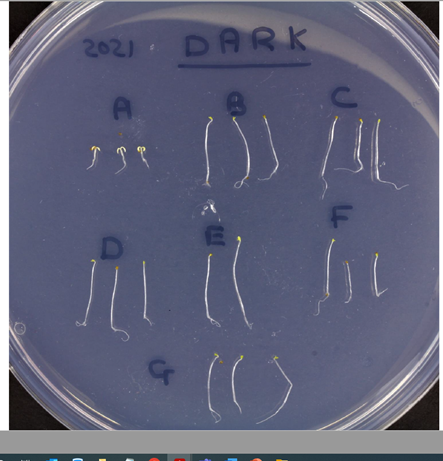 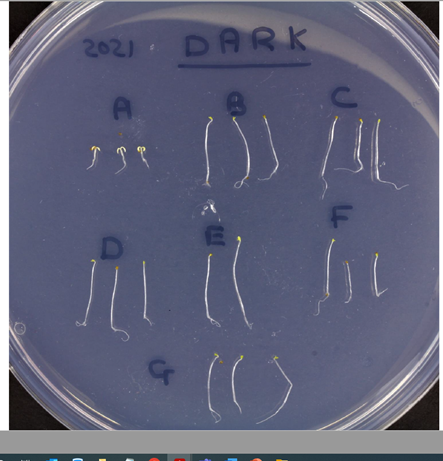 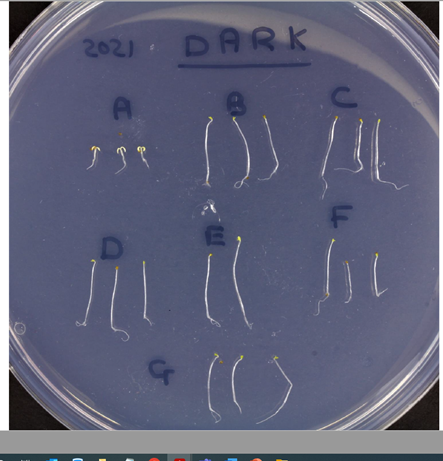 A
B
C
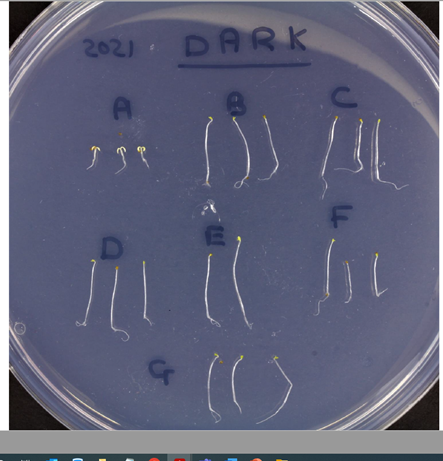 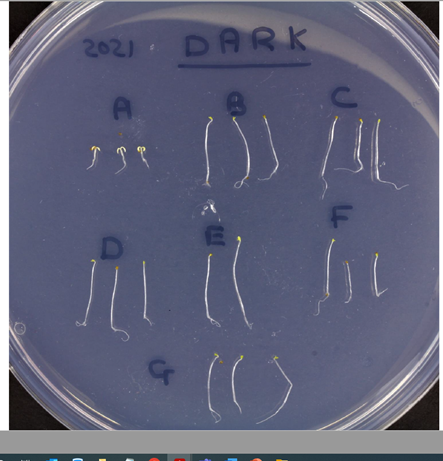 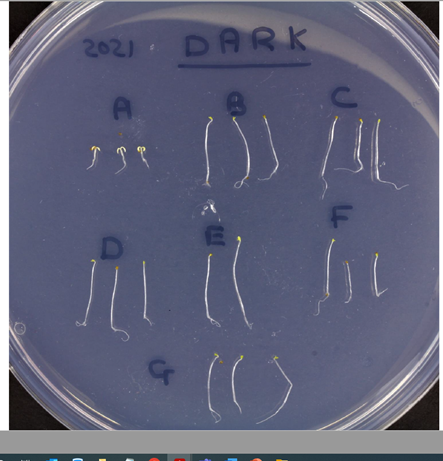 F
D
E
Images: Sue Holwell, University of Bristol
Far-red light
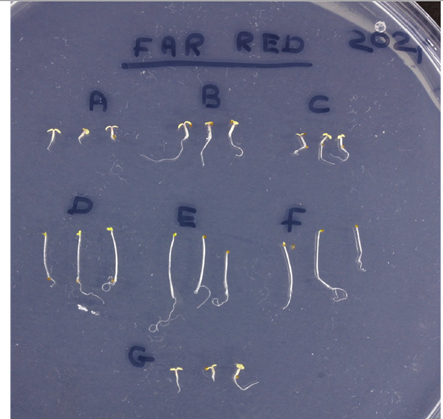 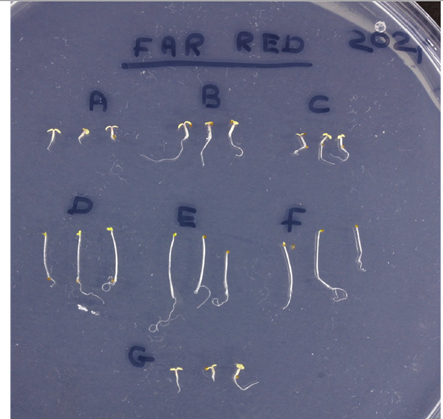 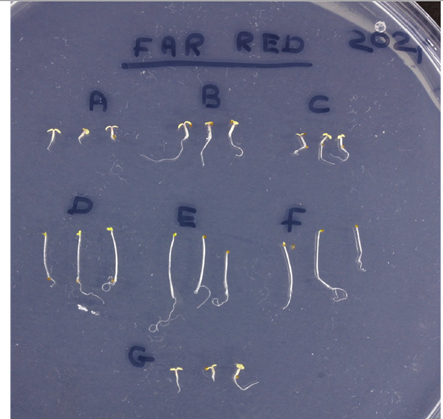 A
B
C
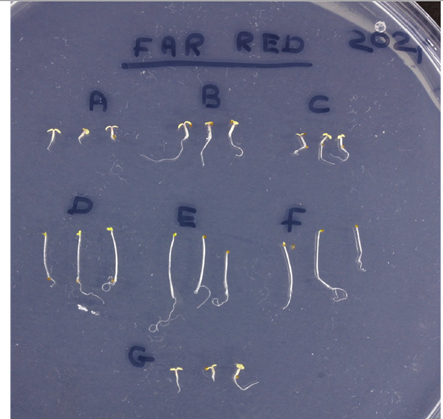 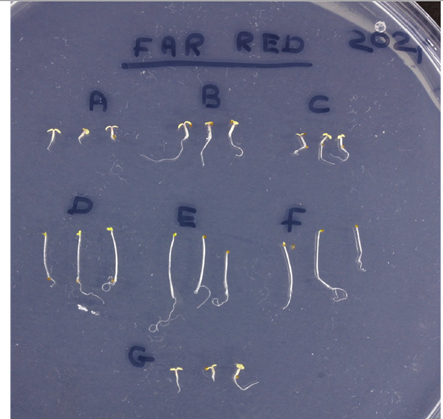 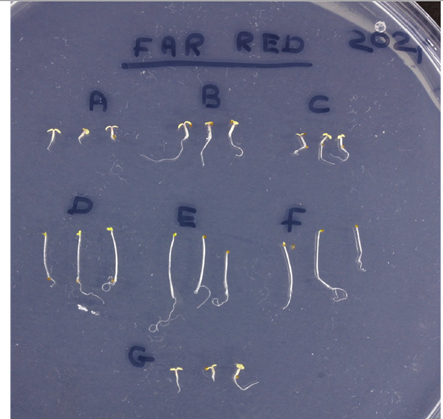 F
D
E
Images: Sue Holwell, University of Bristol
Red light
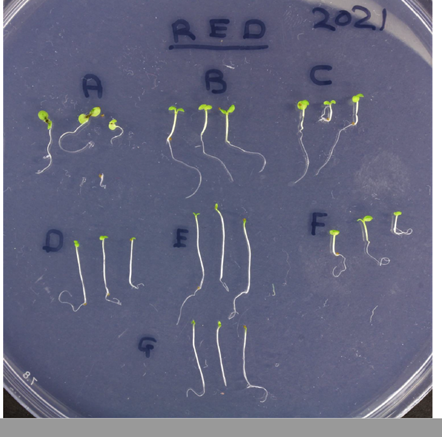 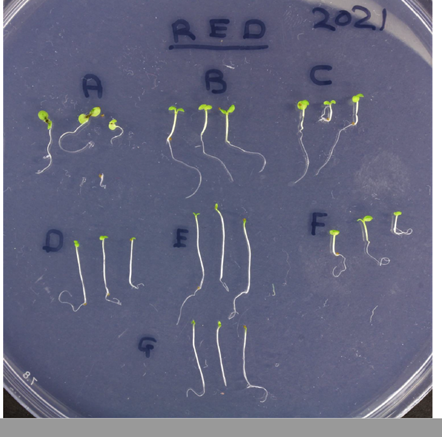 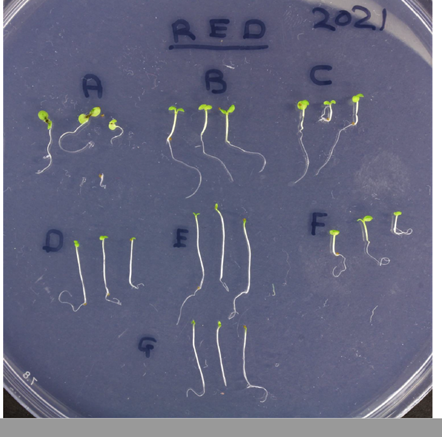 A
B
C
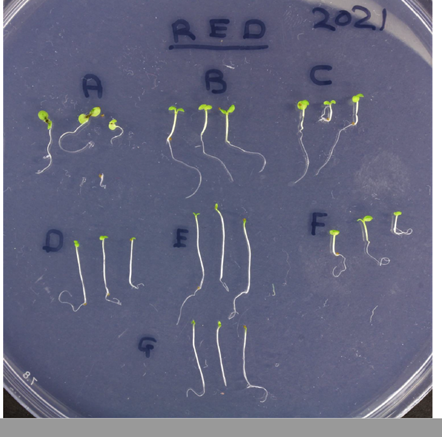 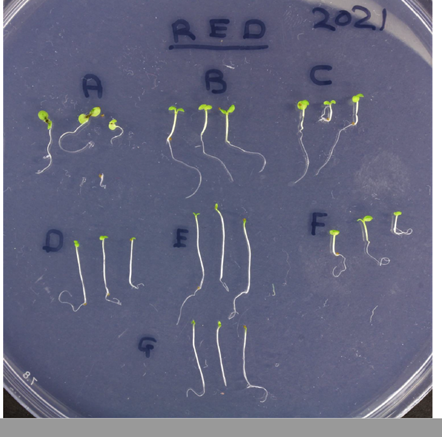 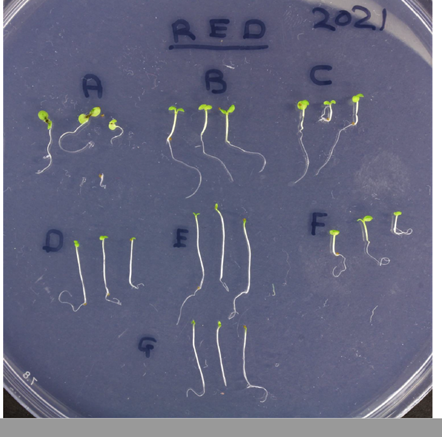 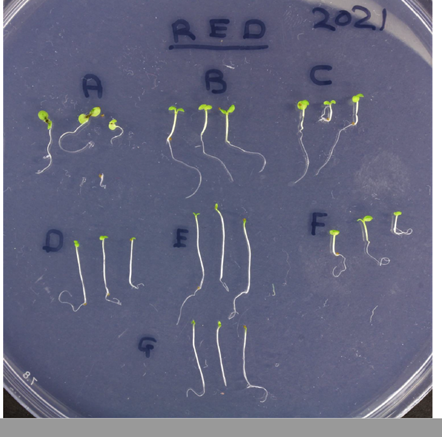 F
D
E
Images: Sue Holwell, University of Bristol
Blue light
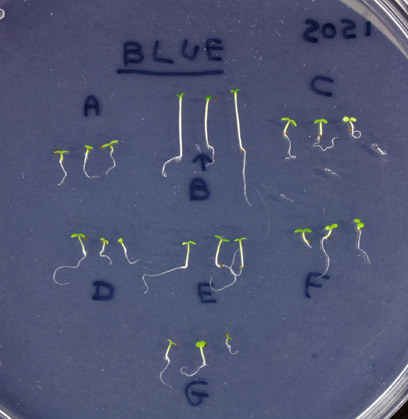 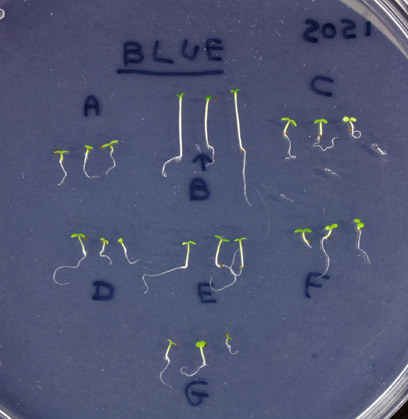 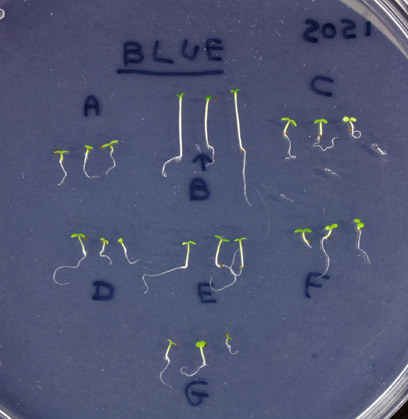 A
B
C
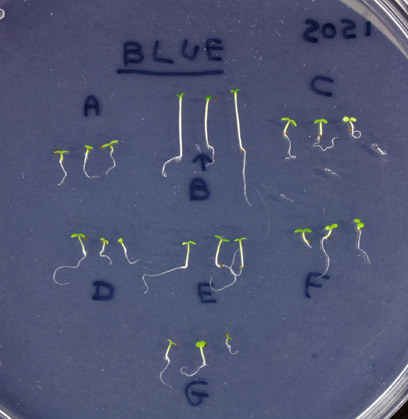 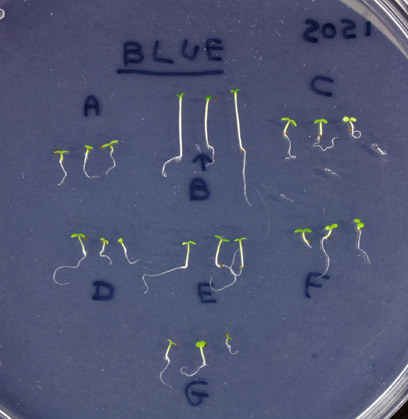 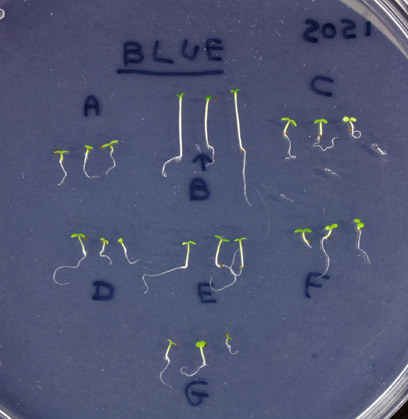 F
D
E
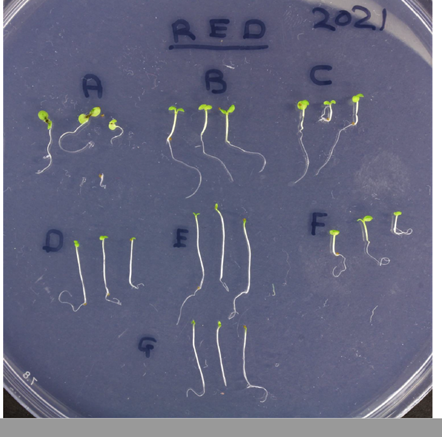 Images: Sue Holwell, University of Bristol